Atividade:
Leia abaixo um poema de Paulo Leminski e responda à questão: 

Não houve sim que eu dissesse
Que não fosse o começo
De um esse o esse

Um “esse o esse”, pode ser considerado uma variação da norma padrão, pois não encontramos tal uso da língua na gramática. Neste poema, o que essa expressão quer dizer?
Resposta:
Não houve sim que eu dissesse
Que não fosse o começo
De um esse o esse
“Dizer sim” pode estar associado a enfrentar situações novas, sair da zona de conforto, o que, eventualmente, pode levar a contratempos e desafios.
S.O.S
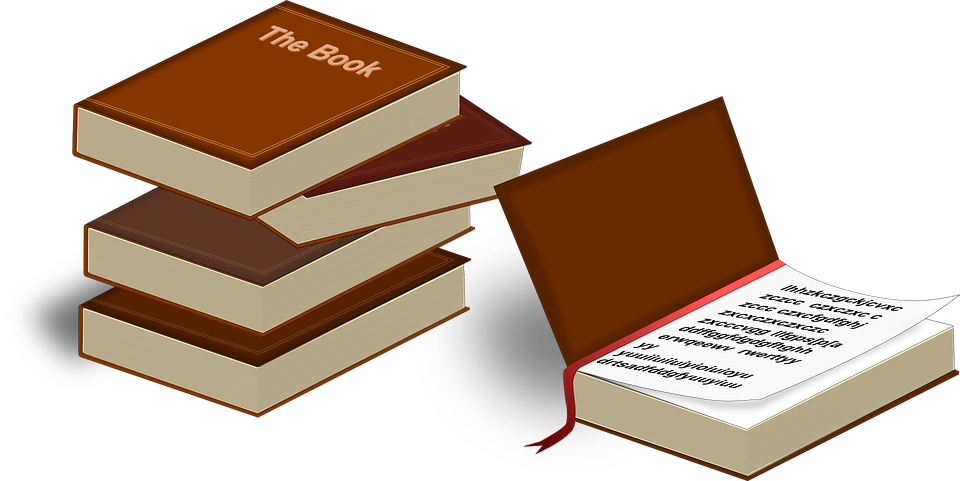 O que tudo isso tem a ver?
Língua, história e literaturaPROFª. MAYARA
Língua portuguesa
Atualmente, o português é língua oficial de oito países: Portugal, Brasil, Angola, Moçambique, Guiné-Bissau, Cabo Verde, São Tomé e Príncipe, Timor Leste;
Português é falado por cerca de 250 milhões de pessoas no mundo;
As principais línguas neolatinas são: português, espanhol, catalão, italiano, francês e romeno.
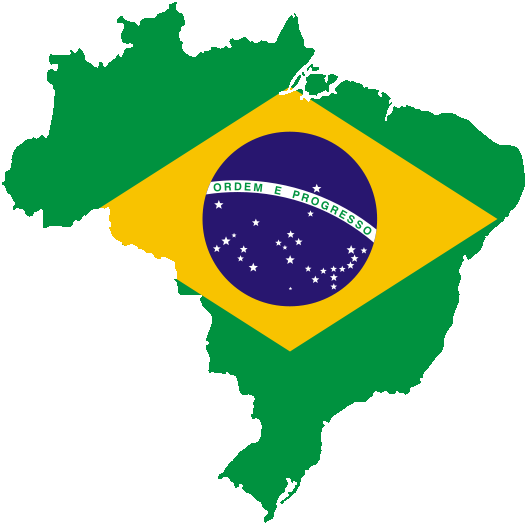 Evocação do recife
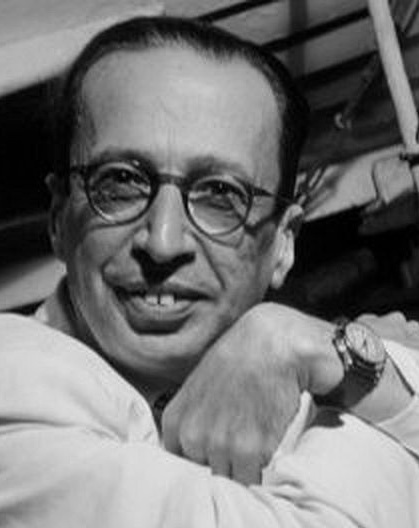 [...]
A vida não me chegava pelos jornais nem pelos livrosVinha da boca do povo na língua errada do povoLíngua certa do povoPorque ele é que fala gostoso o português do BrasilAo passo que nósO que fazemosÉ macaquearA sintaxe lusíada
Manuel Bandeira (1886 – 1968)
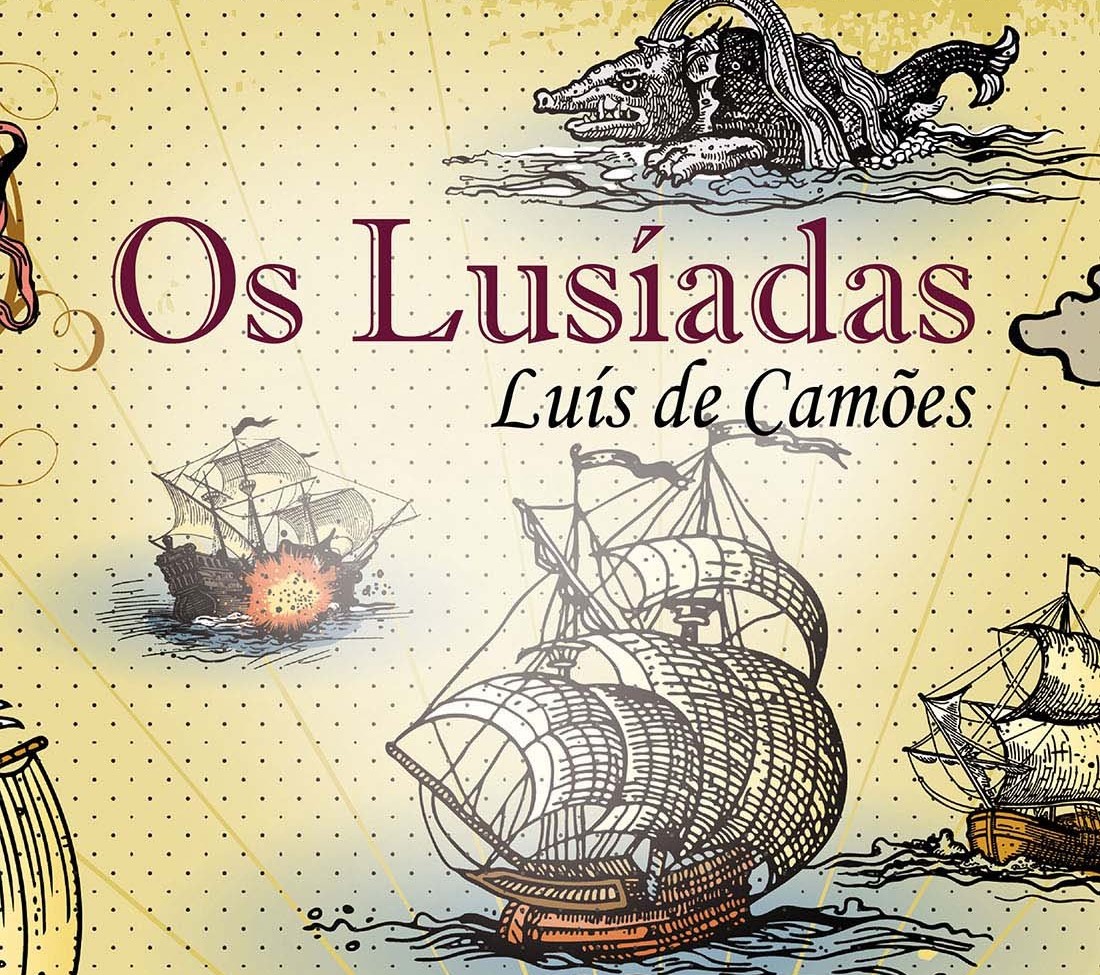 Os lusíadas
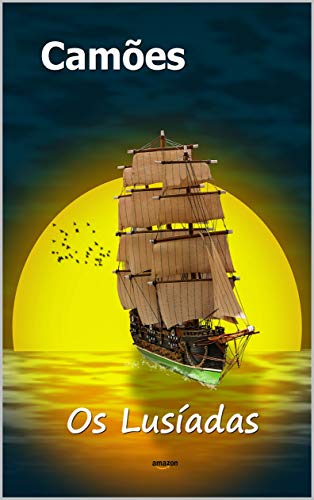 Autor: Luís Vaz de Camões;
Data de publicação: 1572;
País: Portugal;
Temática: conquistas do povo português na época das navegações;
Estrutura: poema épico dividido em 10 cantos, com 1102 estrofes e 8816 versos decassílabos.
Trecho da obra
As armas e os Barões assinaladosQue da Ocidental praia LusitanaPor mares nunca de antes navegadosPassaram ainda além da Taprobana,Em perigos e guerras esforçadosMais do que prometia a força humana,E entre gente remota edificaramNovo Reino, que tanto sublimaram
[...]
Por mares nunca dantes
Autor: Geraldo Carneiro;
Data de publicação: 2000;
País: Brasil;
Temática: Durante as grandes navegações, Camões vai parar no Rio de Janeiro do século XX;
Estrutura: 12 cantos, versos livres.
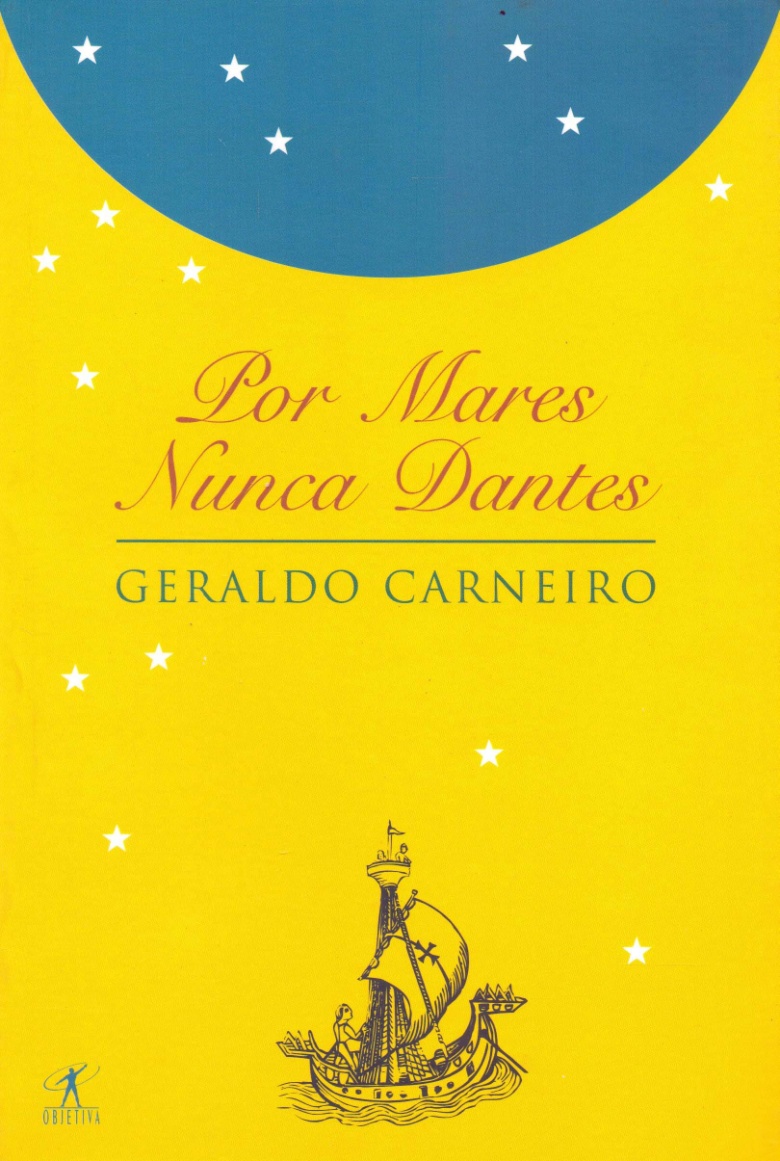 4. Admirável mundo novo
e eis Luís Vaz de Camões destarte
por esse estranho estratagema astral
desembarcado sem gibão nem bacamarte
na mui leal cidade de São Sebastião
do Rio de Janeiro
WELCOME: TERRA PAPAGALORUM!
(discovered by Gold sake
or by chance around 1500)
ao seu redor em vez dos seres emplumados 
com chapéus de penas d’aves
ou chunhãs com as vergonhas saradinhas
as tais pin-ups da Carta do Caminha
só a selva de strip-teasers
& office-tupinamboys
e palácios-espelhos arranha-nuvens
monumentais taj-mahais os paços
principescos dos países de lenda:
delenda Cartago Pago-Pago os pagodes
do Grão-turco e do Soldão de Babylonia

como ninguém faça menção de cortesia
então Luís Vaz de despe do penacho
e lança-se aos pés do office-boy Body Preto
aliás Mazinho Frango de Macumba
o m.c. do baile funk do Borel:
CAMÕES:
Ó indígena, será que, a despeito de tuas feições foscas, falas o idioma da brava gente lusitana?
BODY:
Sarta fora, borther! Indígena e indioma é o emcambau!
CAMÕES:
Perdoa-me, indígena, mas eu te suplico que me digas: acaso o senhor desses palácios resplandecentes não será o Samorim de Calicut?
BODY:
Não sei de seu Amorim nem de mané Amorim, brother.
CAMÕES:
Ó silvícola, segundo as medições do astrolábio, por um estranho estratagema astral, encontro-me a Este de Tordesilhas, nos domínios de el-rei de Portugal. Acaso será esta a terra dos brasis?
BODY:
Não tem brasis, brother. Só tem um Brasil só. Os outros, se tinha, neguinho já roubou.
7. Panglossário do novo mundo
como lhe doesse fundo a dor de amor
e o mundo ao seu redor se demolisse
refugiou-se em seu reino de amador
de amares nunca dantes navegados
observador das coisas naturais
(a rosa, por exemplo, em seu esporte
de coisa que se insurge contra a morte)
e registrou fenômenos e fatos
e espalhafatos desse Novo Mundo
o travesti
uns seres desconformes à natura
sendo a um só tempo criaturas fêmeas
porém aparelhadas como machos;
em suma, anfíbios (cf. os mencionados
na Saturnália e na comédia grega,
v. Macróbius, Aristófanes etc.)
aqui, no entanto, tais apoteoses
do contra-senso são divinizadas;
e esses seres mesclados se comprazem
em tais cerimoniais de umbiguidade
(se me permitem sugerir o neologismo)
que os machos seus fregueses se desvairam
por conhecê-los no sentido bíblico,
assim como Jacó fez com Raquel, 
e de outros modos mais extravagantes
que por pudor não hei de publicar
o aeroplano
engenho que navega pelos ares
e é dotado de asas que não bate
talvez por contrariar os demais pássaros
e o cânone inconstante da Mecânica
(decerto existe tanto quanto os peixes
e outras criaturas pouco acreditáveis
catalogadas por Fernão Mendes Pinto
em falso périplo por terras d’África)
[...]
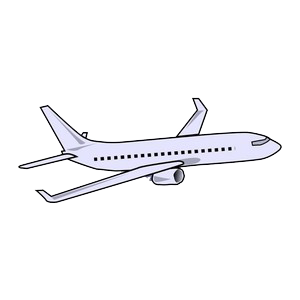 aeroplano: avião no 
português de Portugal
porém Luís Vaz, quando atravessa a praça,
é colhido por um desses dragões
ou bestas que se movem só por si
chamados automóveis;
colhido pela besta cai ao chão;
e eis que das entranhas do dragão
aflora um fariseu enfarpelado
envolto numa espécie de armadura:
o Executivo de Bom Coração

E.B.C.:
Ó seu babaca filho de uma puta! Como é que sacoleja essa carcaça escrota na frente do meu carro?
CAMÕES:
Desculpai-me, senhor. Perdão, perdão porque hei pecado. Dei causa que a fortuna castigasse as minhas mal fundadas esperanças.
E.B.C.:
Onde é que um pé-rapado igual a você aprendeu a falar assim? Quem te ensinou essa lábia de ladrão de camelos?
CAMÕES:
Ninguém, senhor. Aprendi às minhas próprias expensas.
E.B.C.:
No cu, pardal. Quem começa a falar bonito, é porque quer botar no nosso brioco. Você deve ser advogado.
CAMÕES:
Infelizmente não, senhor. Não quiseram os fados que eu tivesse tal privilégio. Não tenho cabedais nem valimento.
E.B.C.:
Toma. Toma essa grana pra não encher mais o meu saco. E bye-bye.

e assim dizendo o Executivo se mandou
dentro de seu dragão made in Japan
11. Carta a lisboa
no princípio estranhei o idioma
julguei que cá, na terra dos brasis,
falava-se a língua de Calecut;
fui decifrando aos poucos a plumagem
dessa rara feição do português
que se pratica aqui nestes confins,
cheia de estranhas pompas e ouropéis.
hoje domino a língua dos nativos
e sou capaz de cometer poemas
como se fora nato nestes trópicos
 e os tenho cometido em catadupas
por amor das moçoilas cá da terra
mui superiores às cachopas do Oriente
(que, quando lusas, caem de maduras
conforme vos contei noutras epístolas,
oh por que fez a humana natureza
entre os nascidos tanta diferença?)
ó céus, que raparigas formidáveis
hei conhecido cá nos cus-do-judas!
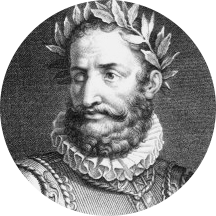